BOLECHOWO – The DHN of Tomorrow
Bolechowo today – 100% coal-depended system
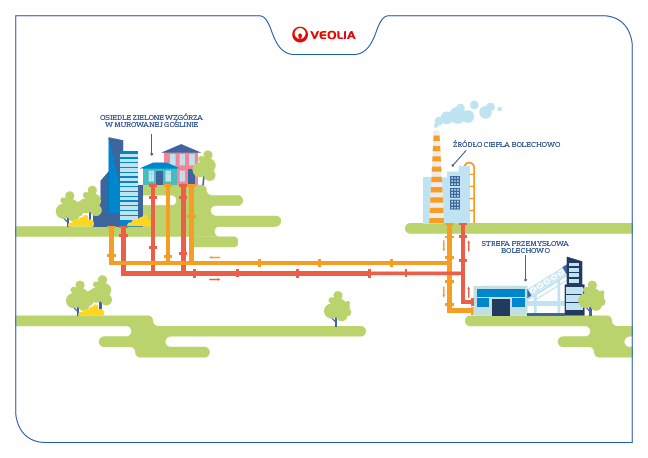 Installed power:     18 MW
Ordered power :    13.6 MW
Network length:     12.0 km
Heat sales: 	     70 600 GJ/a
Fuel structure:        100% coal
Housing estate Zielone Wzgórza in Murowana Goślina
Heating plant in Bolechowo
Industrial zone in Bolechowo
Environmentally friendly Partnership
Aquanet – 
municipal company;
provides water and sewage services for Poznań and 17 neighboring municipalities (800,000 residents),
annual  turnover – 116.3m EUR, 
net profit – 22.1m EUR.
Project overview
The project:
 increases the supply guarantees expected by the market,
reduces the carbon share, and 
ensures a good margin
The key elements of the new system of Bolechowo-Szlachęcin
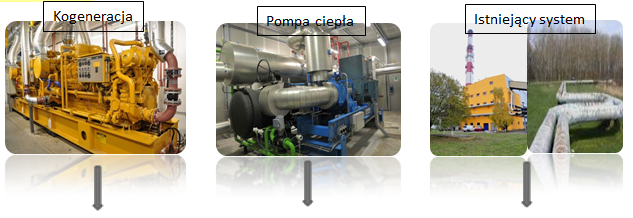 Cogeneration
Existing system
Heat pump
Heat pump power:  1.70 MW
Power  of lower source:  1.07 MW
Lower source temp. :  8/3OC
Electric propulsion:  660 kWe
COP: 2.58
Heat production:  38 345 GJ/a
Max. power in winter – 9.2 MW
Max. power in summer – industry 1.1 MW; the city 1.5 MW
Heat sales 2016:  71 362 GJ/a
Production 2016: 93 680 GJ/a
Development potential: 10 000 GJ/a
Electrical power: 1.02 MWe
Thermal power:  1.05 MWt
Energy production:  7 700 MWh/a
Heat production:  28 647 GJ/a
The DHN of Tomorrow – wastewater as a source of green energy
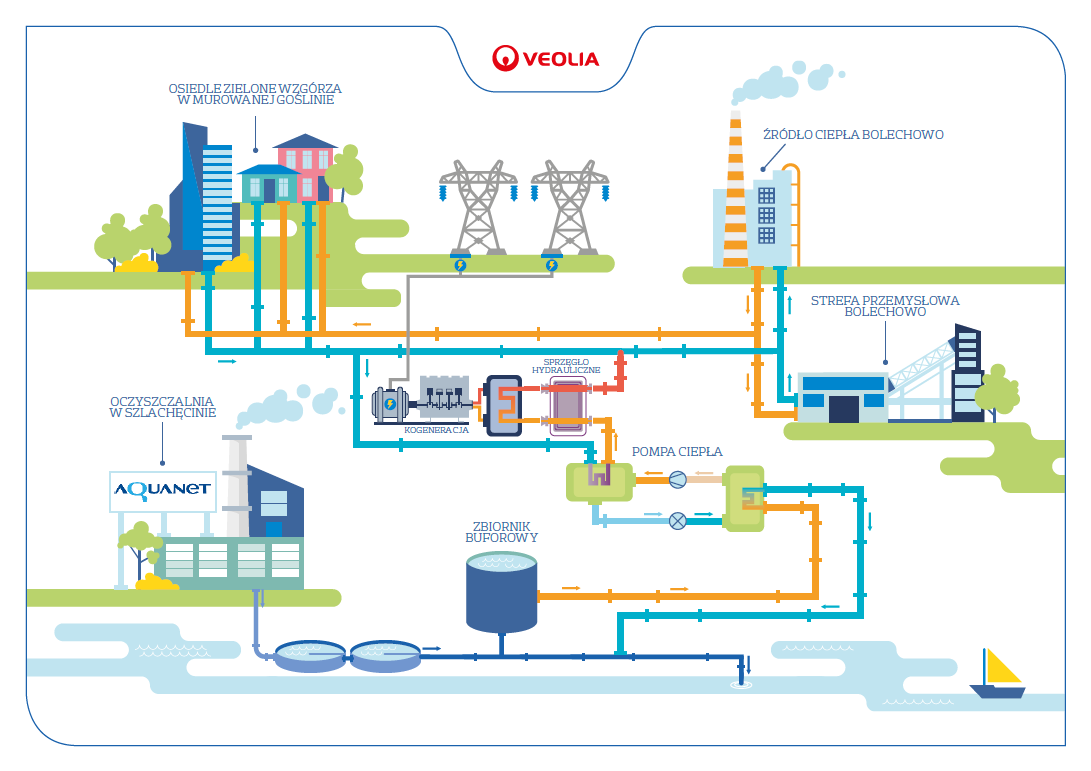 Housing estate „Zielone Wzgórza” in Murowana Goślina
Heating plant in Bolechowo
Industrial zone in Bolechowo
hydraulic clutch
Wastewater treatment plant in Szlachęcin
Heat pump
Buffer tank